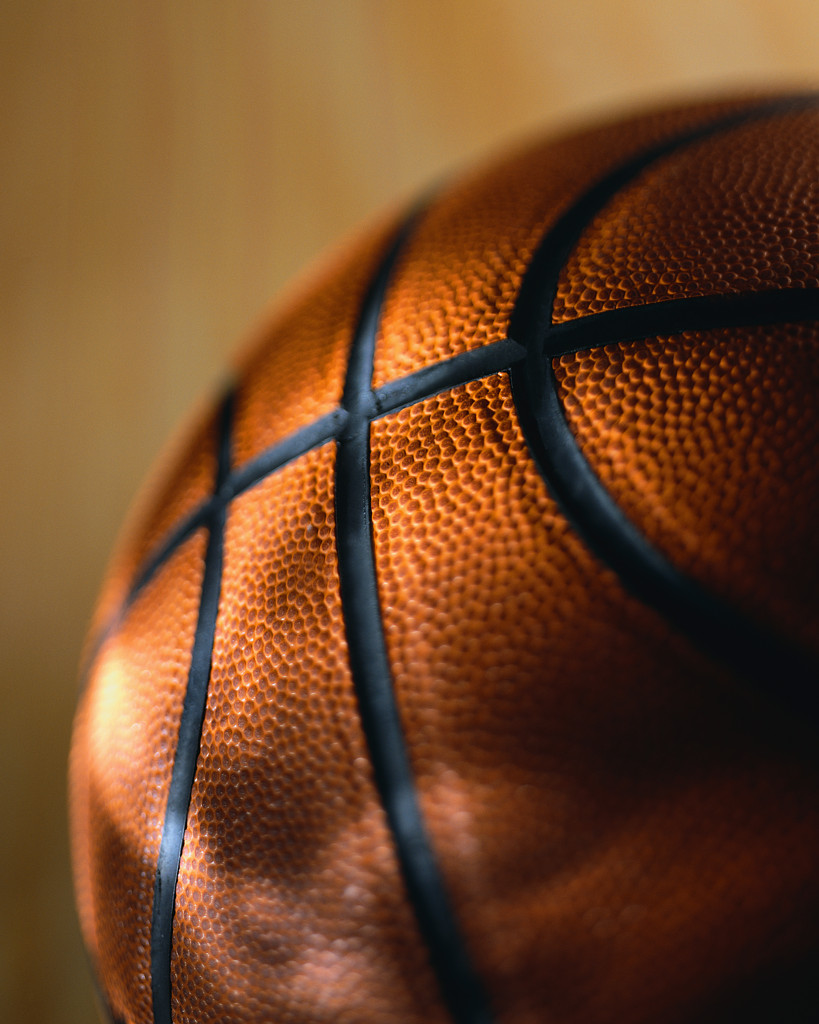 KOŠARKAŠKI KLUB JABUKA
Mihael Jandras 7.e
This Photo by Unknown author is licensed under CC BY-SA-NC.
ŽKK JABUKA ZAPREŠIĆ-adresa: Janka Draškovića 39-treninzi se odvijaju u sportskoj dvorani Zaprešić-adresa: Ulica Vladimira Novaka 88
DETALJI KLUBA
predsjednik kluba: Srećko Dobrić
trener timova: Damir Hulna
ako želite trenirati u klubu mjesta su slobodna
kontakt može naći na web stranici kuba
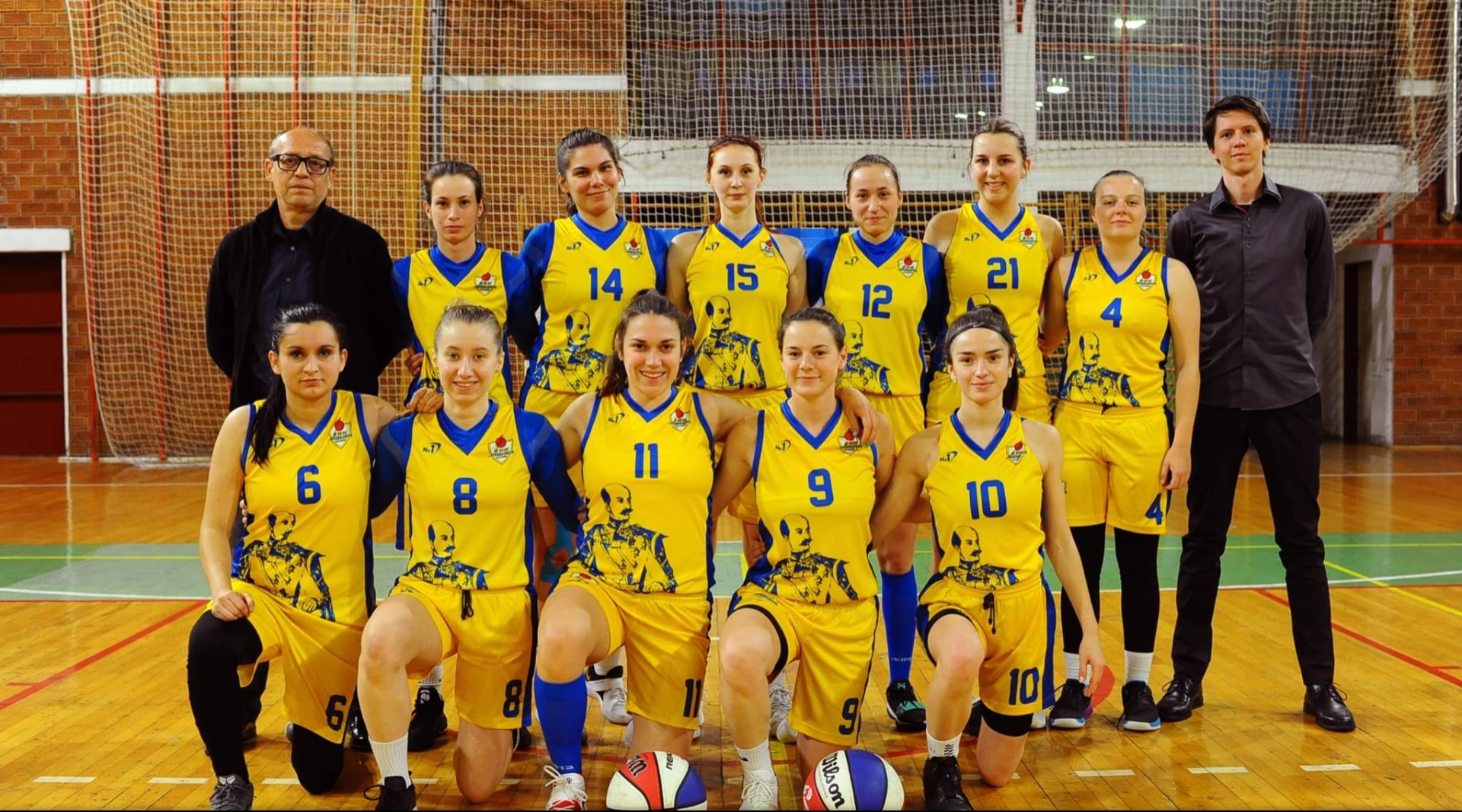 TIMOVI
-najpoznatiji su ženski timovi
-jako uspješni koševi i te puno pobjeda
-članovi kluba su uvijek sretni 
te im je zabava bitnija nego 
pobjeda
ZANIMLJIVE STVARI
dresovi: žuti
KK Jabuka igra te sudjeluje
 u utakmicama diljem Hrvatske
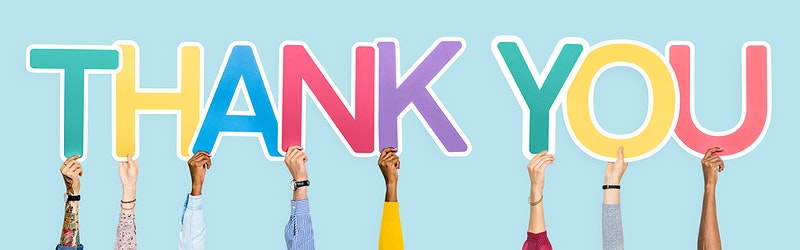 HVALA NA PAŽNJI!!!!